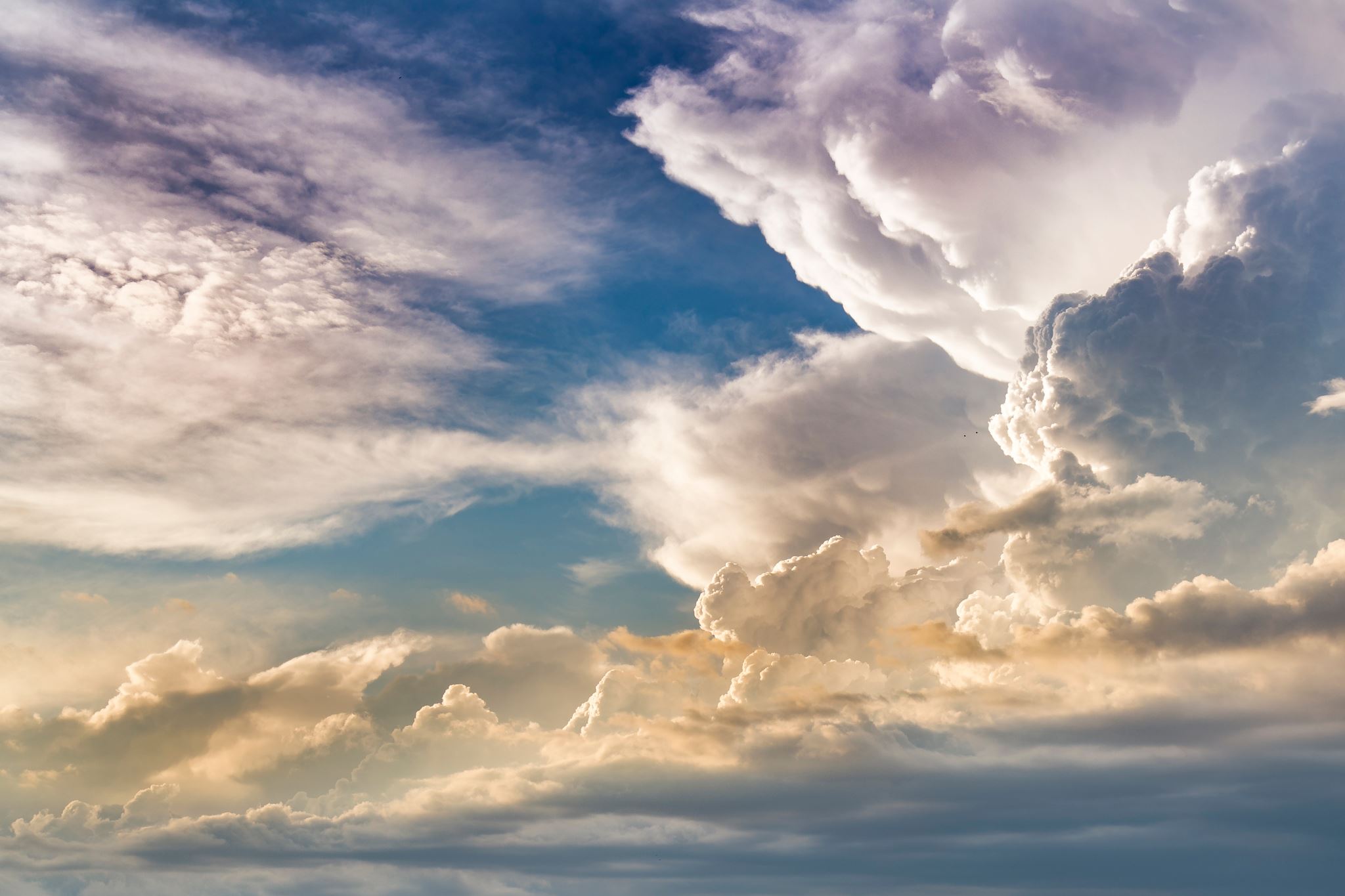 Creating a more sustainable workplace
Shewit Adane
Old Dominion University
MPH 784: Creating Sustainable Environmental Futures
Dr. Steven M. Becker
The Genetics and IVF Institute is a full-service fertility facility located in Fairfax, Virginia.
Assisting individuals and couples create families since 1984.
 This organization consists of multiple branches
I’m employed within the Fairfax Cryobank division.
 Fairfax Cryobank offers:
Fertility preservation 
Donor program
Setting
My Specific Role
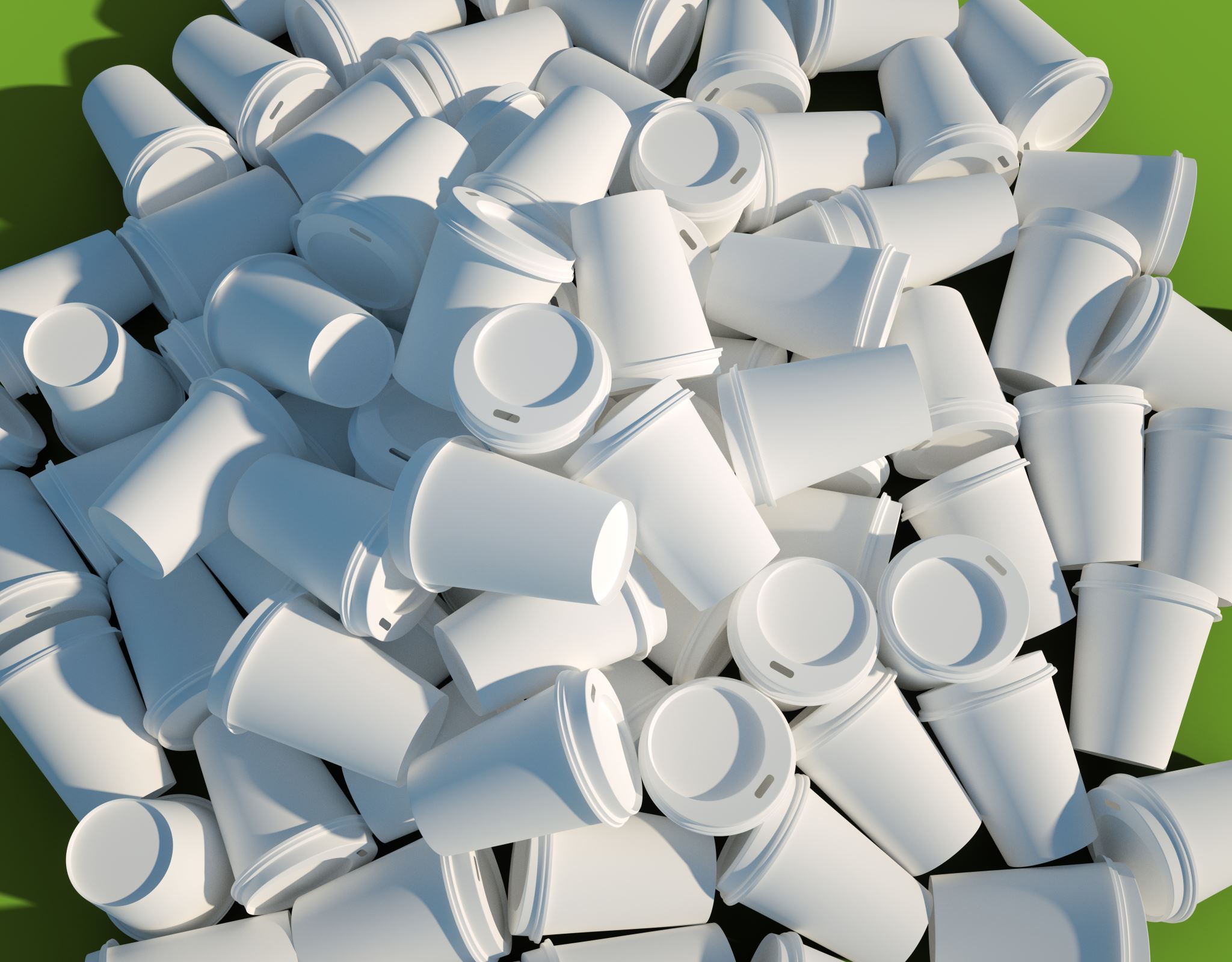 Current Practices
Operational practices are obsolete and not environmentally friendly. 
 The organization does not utilize any form of recycling services.
Paperwork is documented both electronically and physically 
Plenty of paper is discarded 
 Snacks are purchased for the clients and donors
Food waste is regularly produced
 Monthly meals
Employer purchase staff lunch when goals are reached
Recommendations
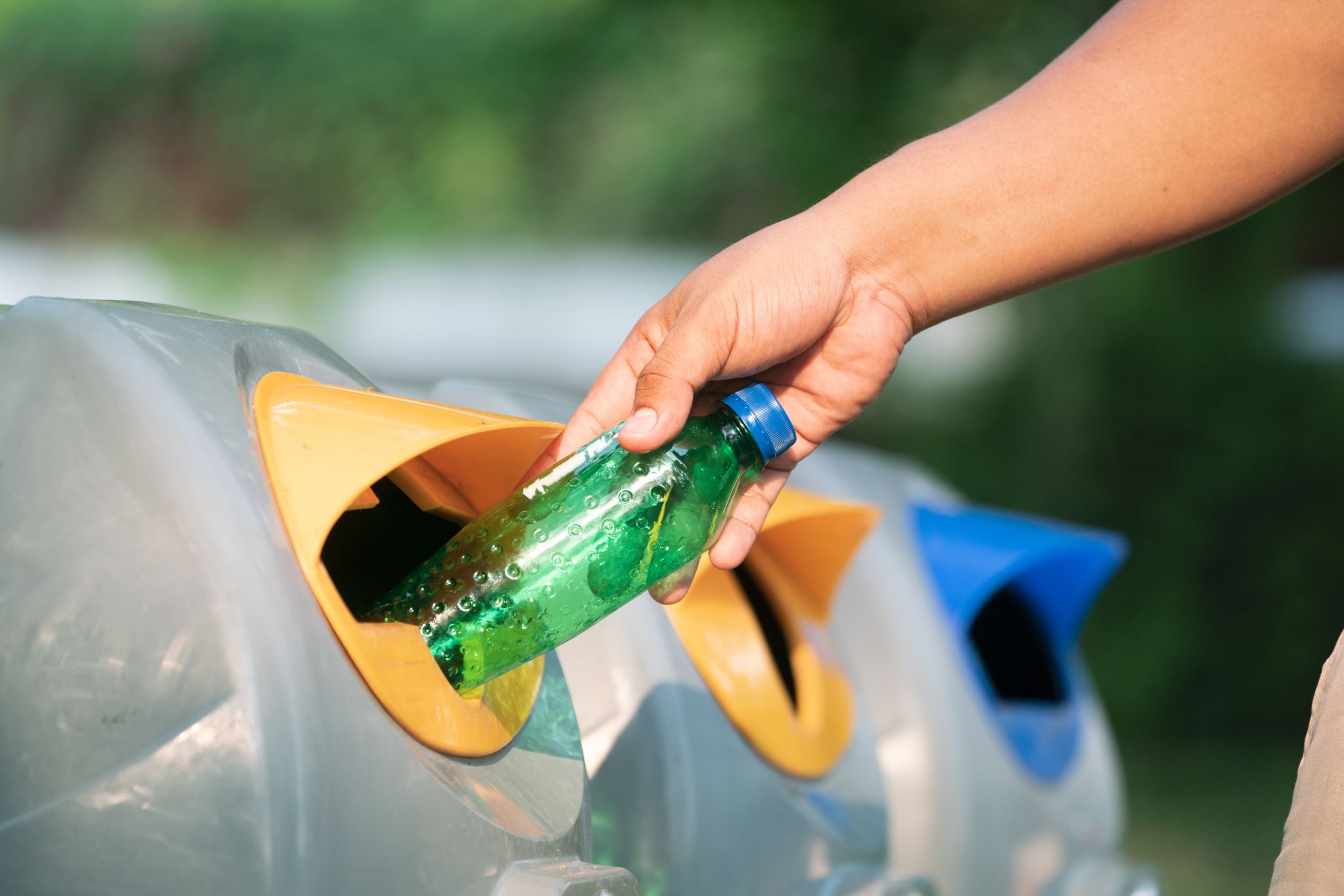 Public Health Benefits
Reducing waste and recycling existing products in the workplace can aid in:
Environmental protection
Natural resource conservation
Long-term sustainability
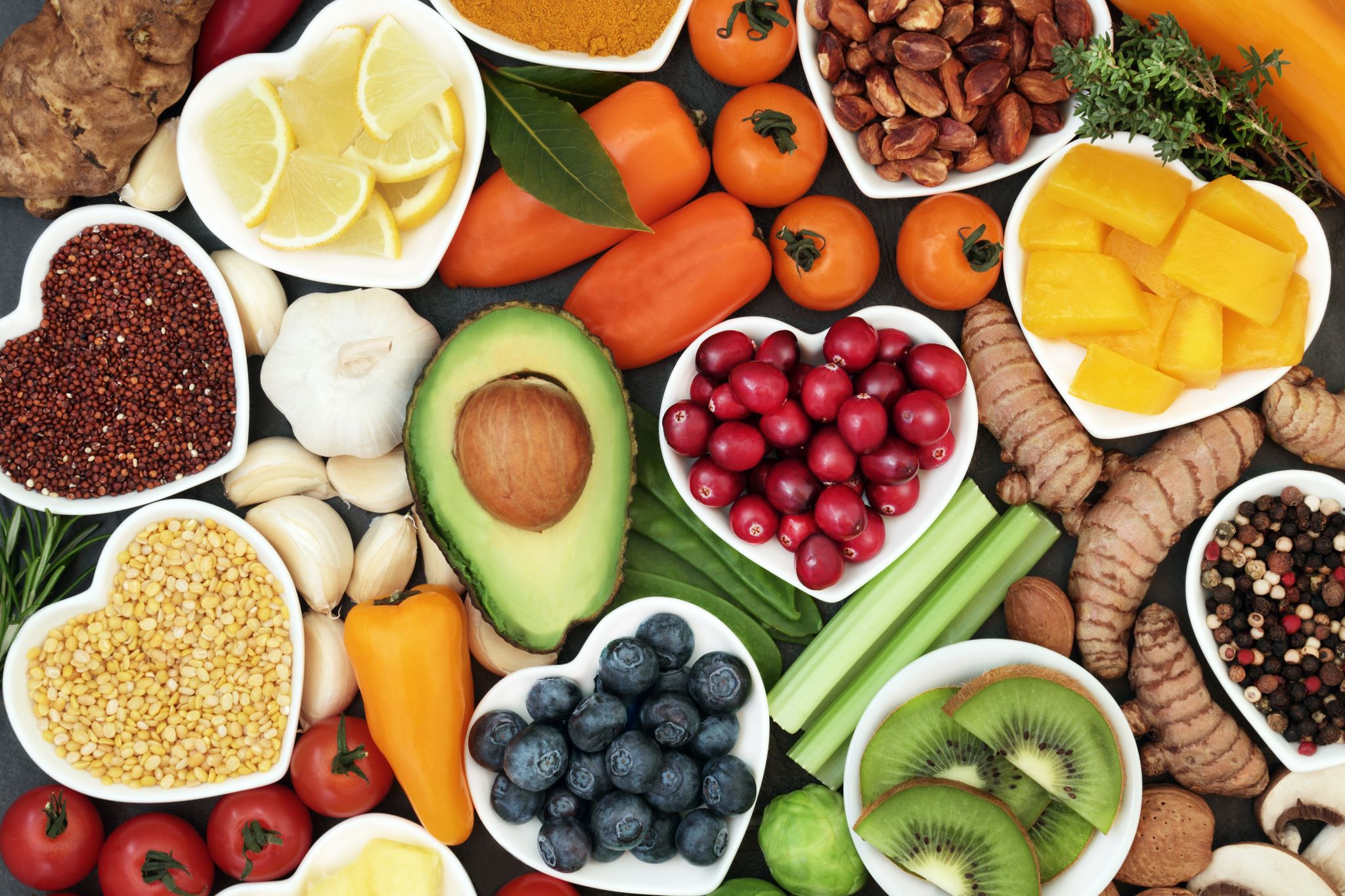 Public Health Benefits cont.
Encourage staff to incorporate more plant-based meals into their diets. 
Lead to reductions in greenhouse gas emissions 
Lower risk of cardiovascular disease, type 2 diabetes, and mortality from diet-related noncommunicable diseases
Reference:
Physicians Committee for Responsible Medicine. (n.d.). A Vegan Diet: Eating for the Environment. Physicians Committee for Responsible Medicine. Retrieved November 25, 2022, from https://www.pcrm.org/good-nutrition/vegan-diet-environment 
U.S. Department of Health and Human Services. (n.d.). Environmental programs benefits of recycling. National Institutes of Health. Retrieved November 25, 2022, from https://nems.nih.gov/environmental-programs/pages/benefits-of-recycling.aspx